AP Vocab. Unit 5
Catholic
(adj.) covering a broad range; universal
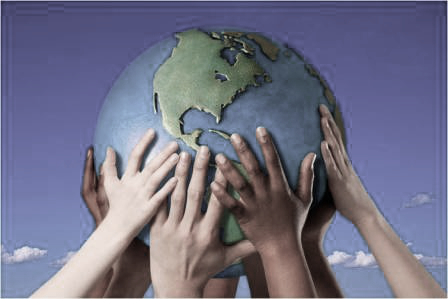 Consummate
(adj.) perfect or ideal, especially in skill or accomplishment
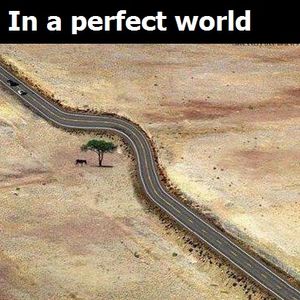 Desolate
(adj.) deserted and lonely
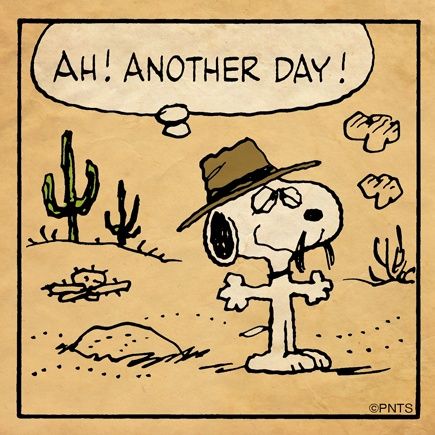 Divulge
(v.) to make public
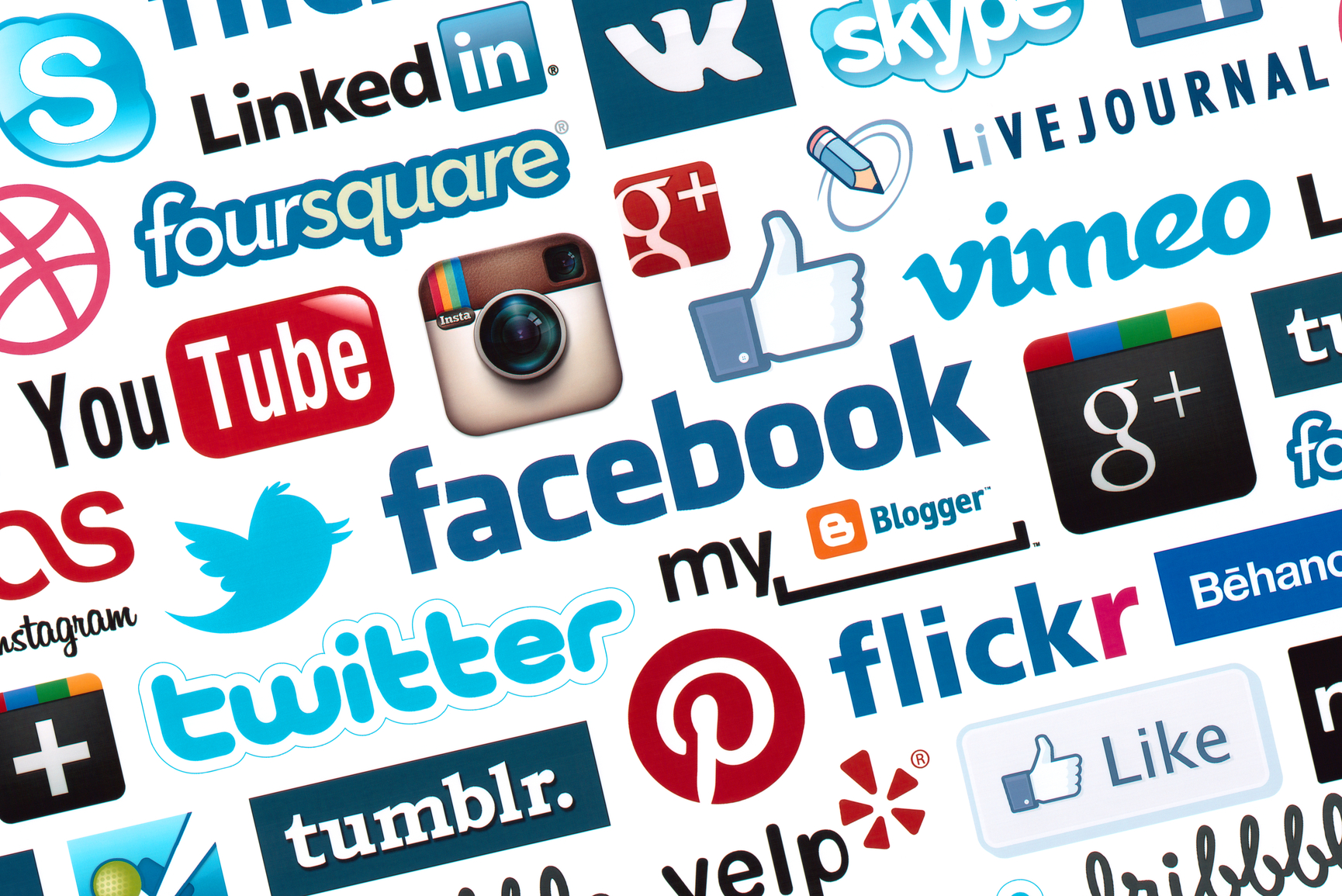 Hoi Polloi
(n.) the common people; the masses
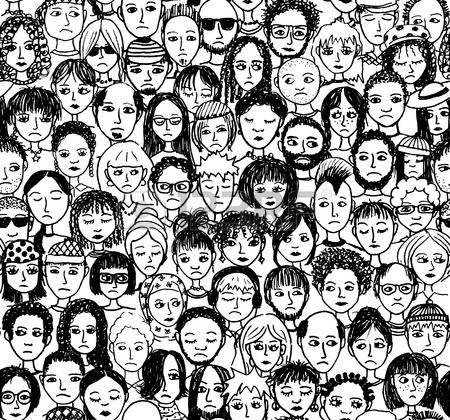 Holistic
(adj.) concerning the whole rather than the parts
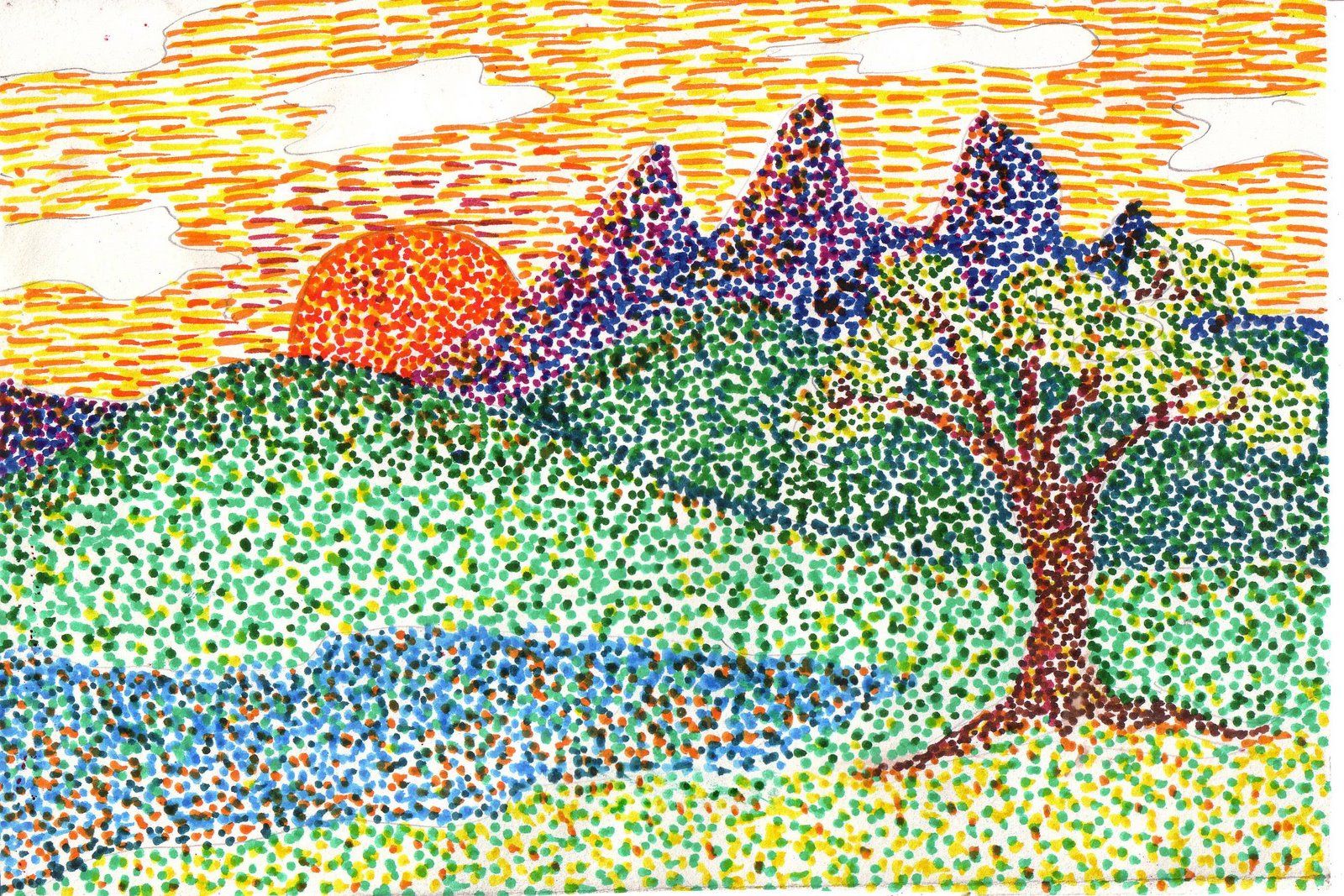 Monosyllabic
(adj.) having only one syllable
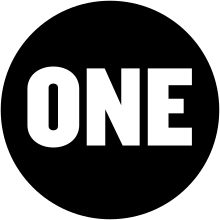 Monotone
(n.) the sameness of sound, style, manner, or color
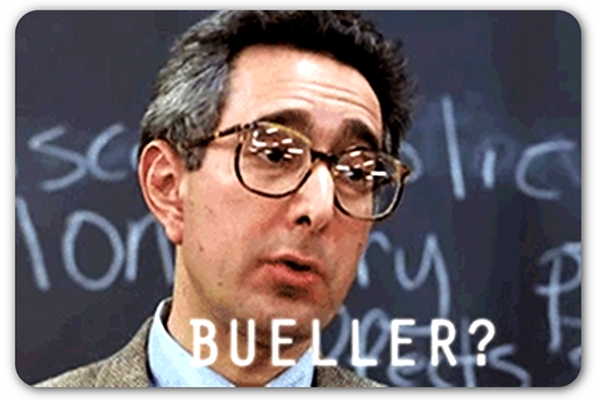 Monotonous
(adj.) unvarying; lacking in variety
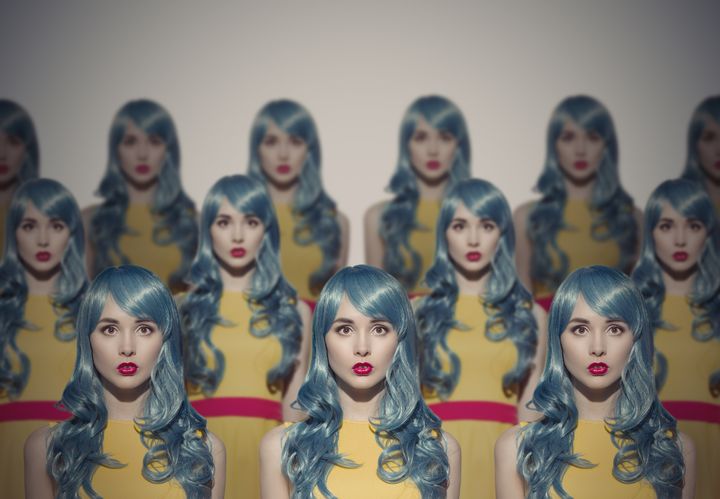 Parcel
(v.) to divide into parts and distribute
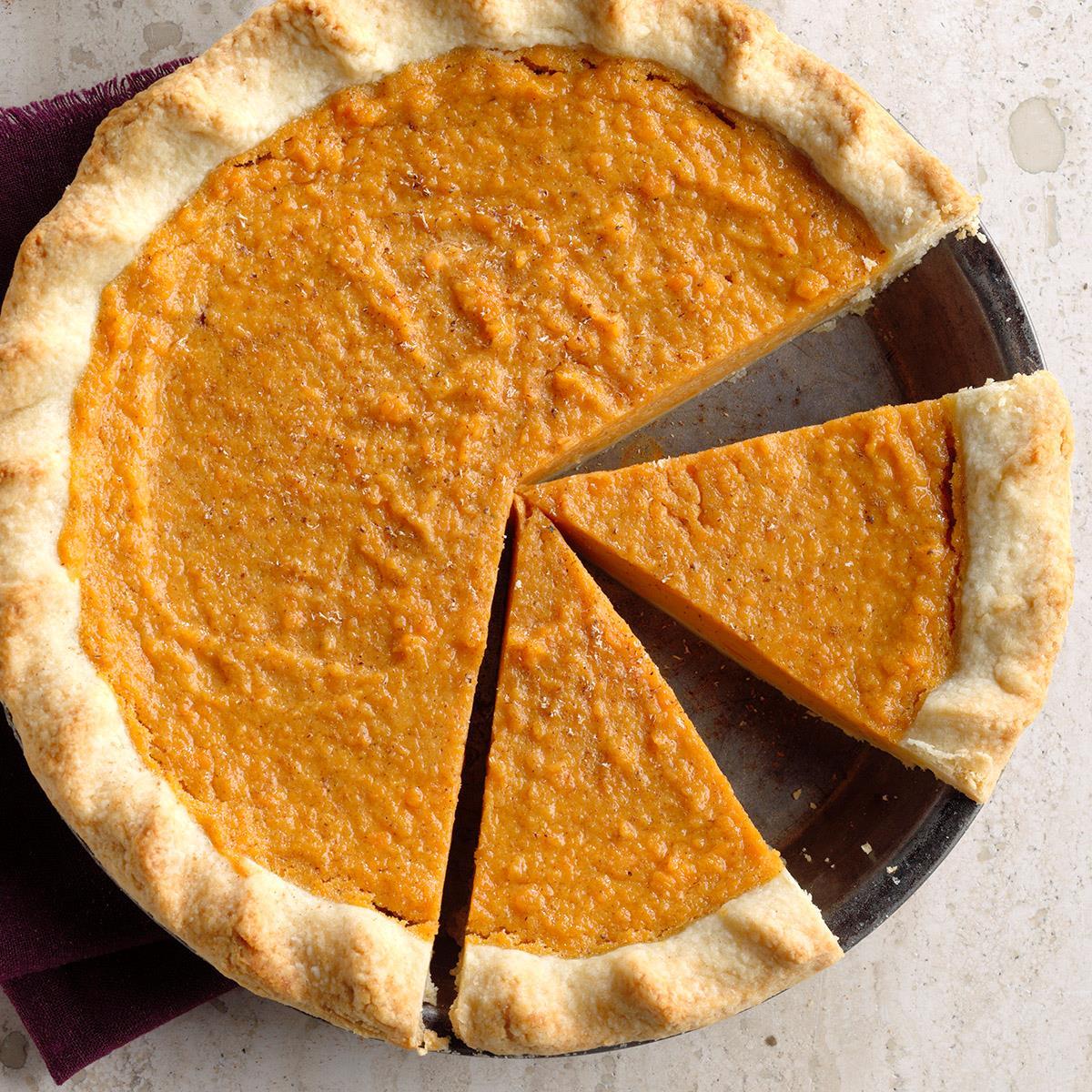 Parse
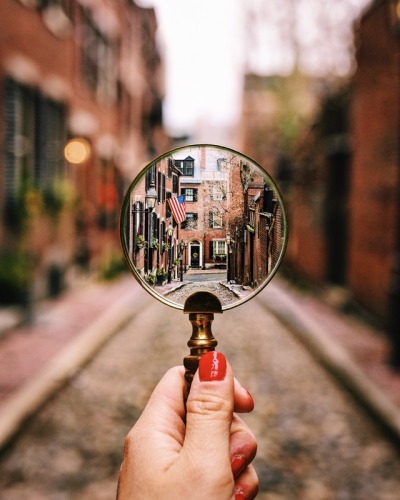 (v.) to examine or analyze
Polyglot
(n.) a person with the knowledge of several languages
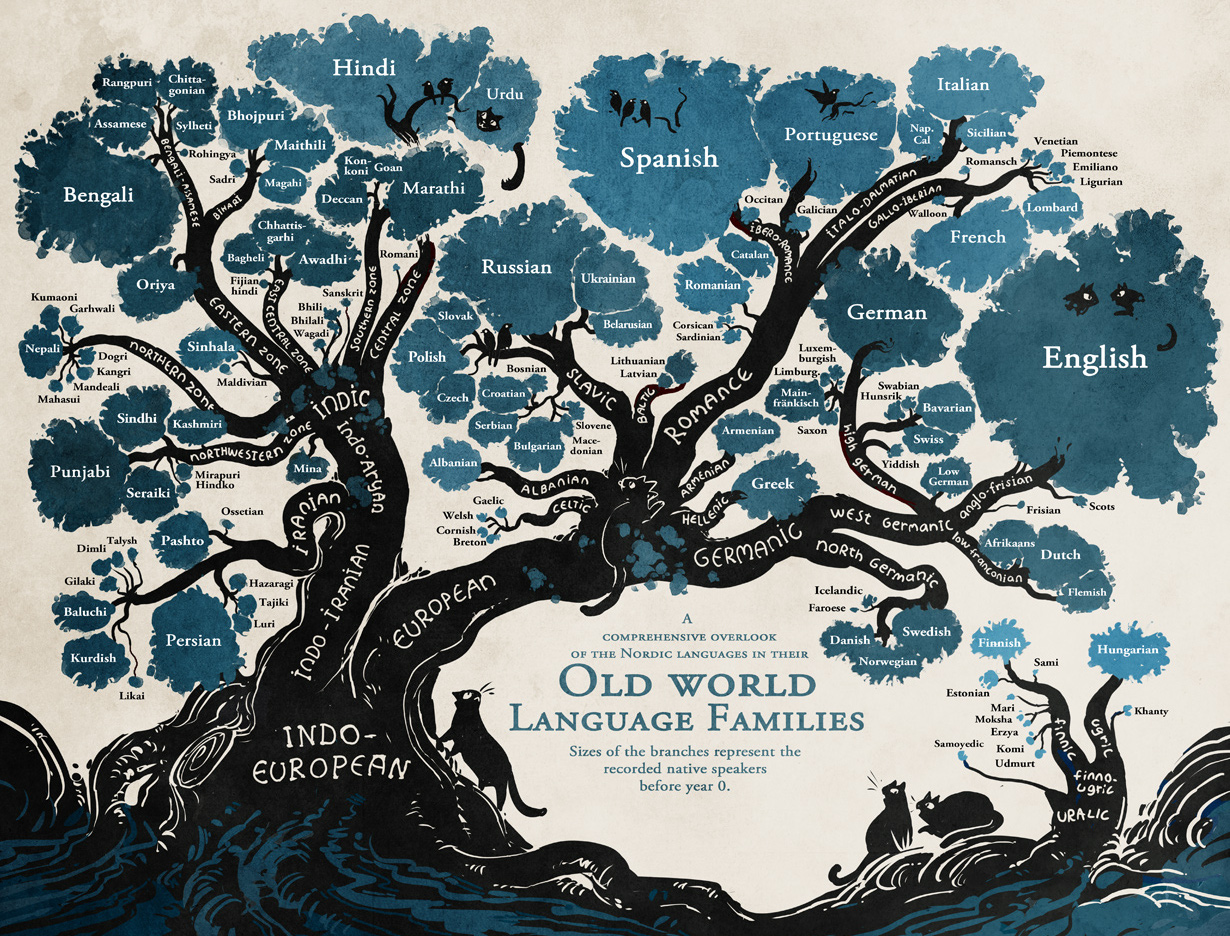 Polymath
(n.) a person with the knowledge of many subjects
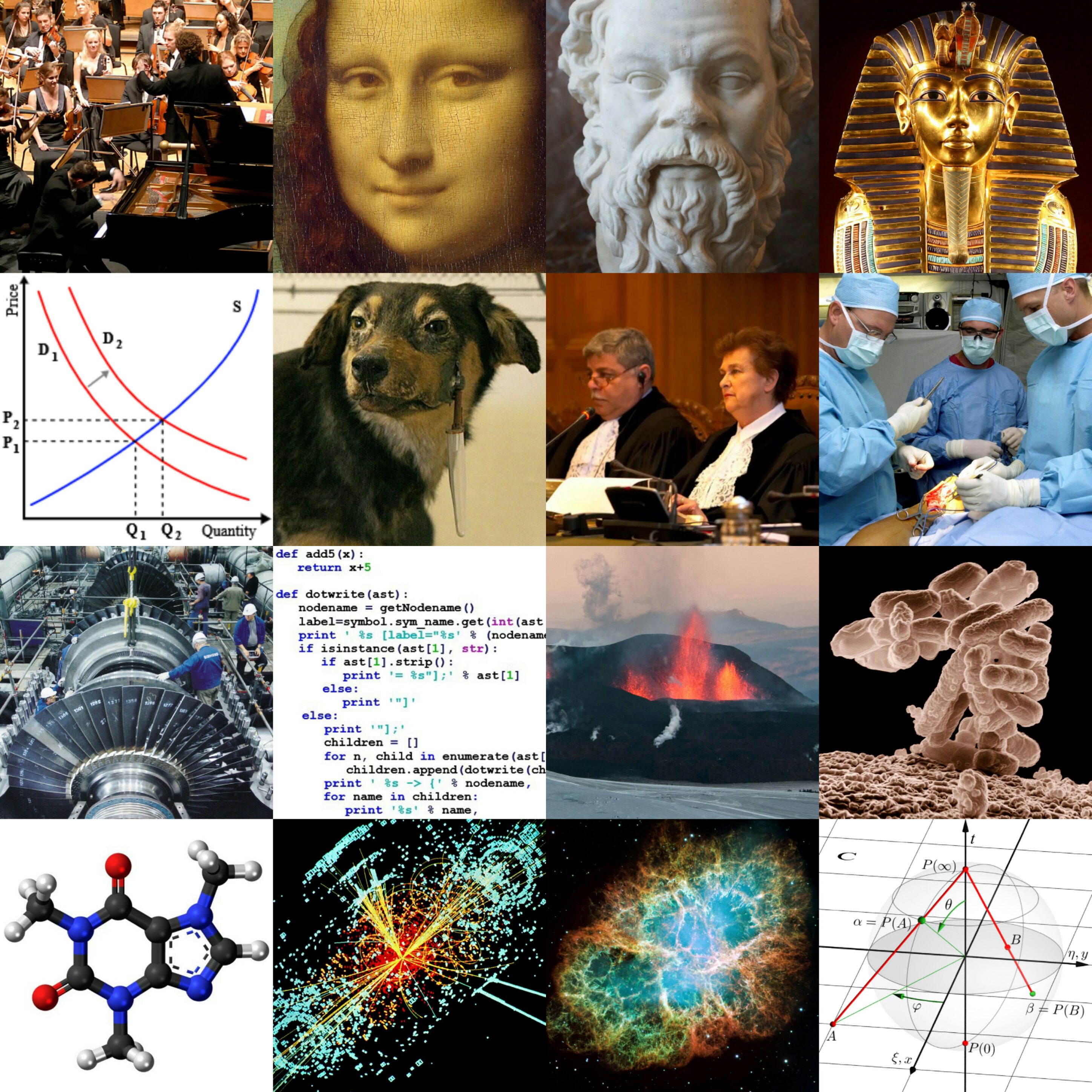 Repartee
(n.) a quick, witty conversation
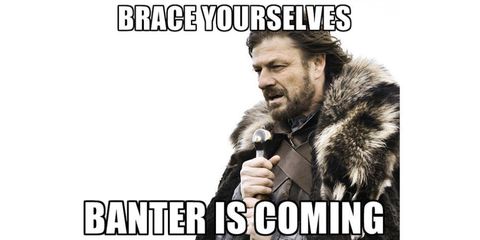 Solipsism
(n.) the theory that the self is the only reality; self-absorption
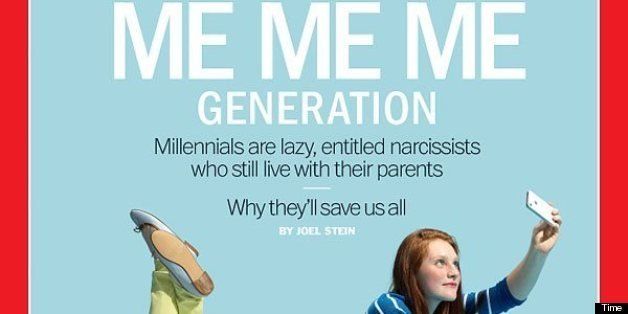 Summation
(n.) an accumulation; a total result
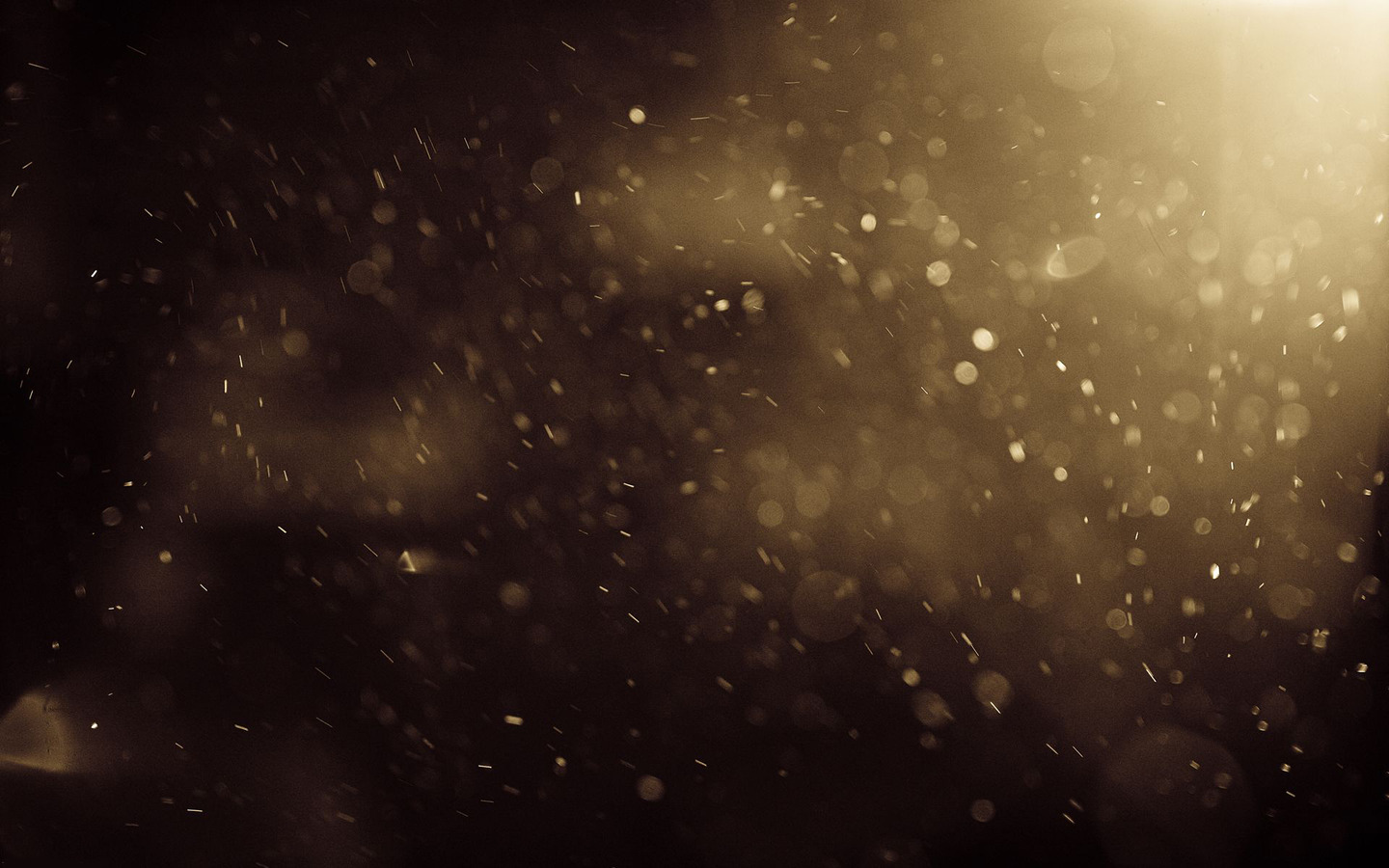 Totality
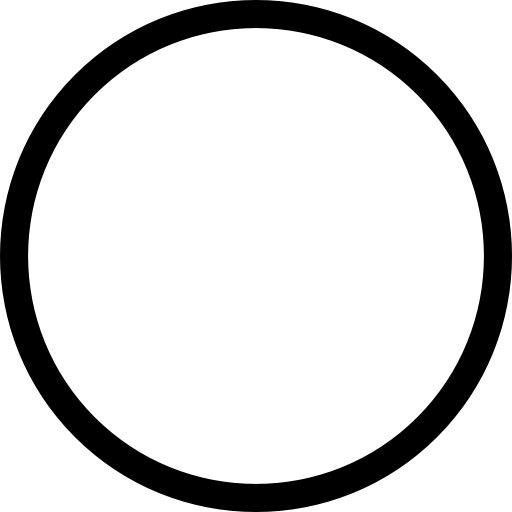 (n.) completeness
Trenchant
(adj.) sharply effective or insightful
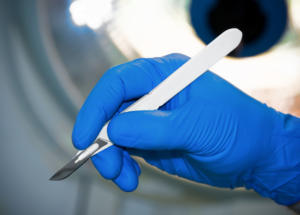 Truncate
(v.) to cut short in the middle
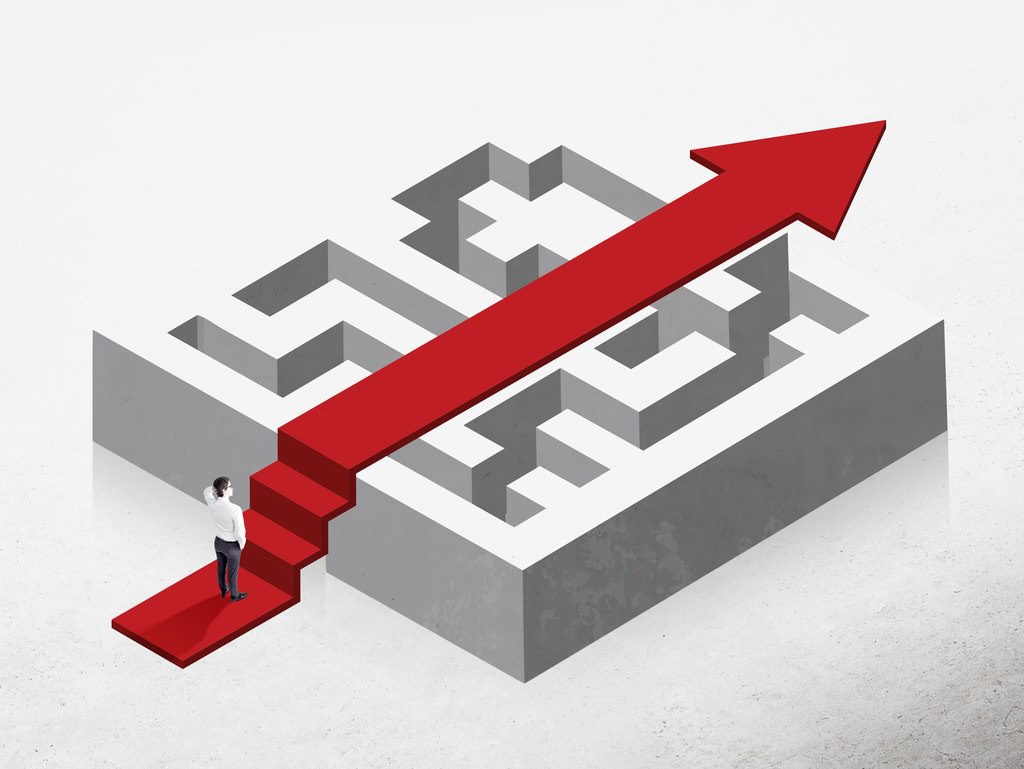 Vulgar
(adj.) of the common people
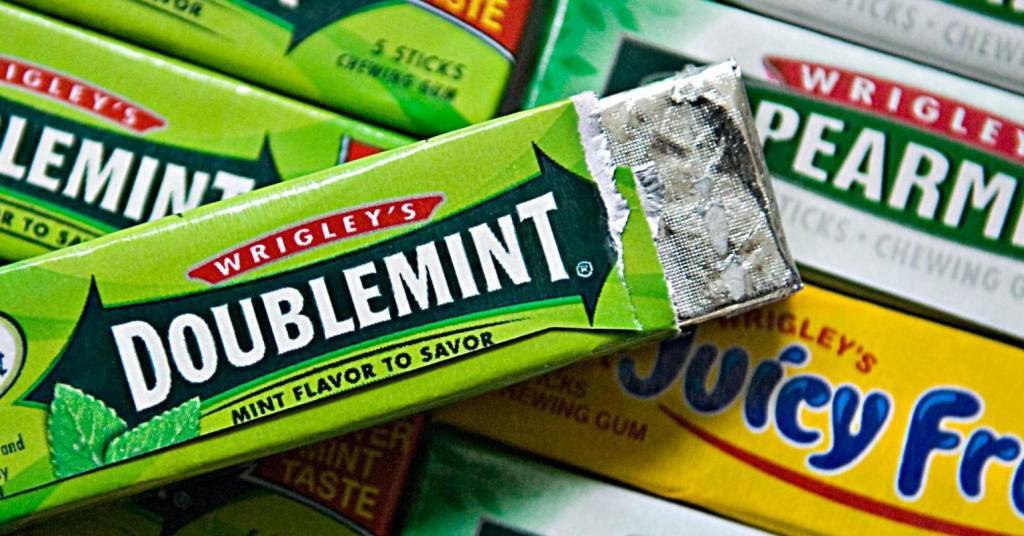